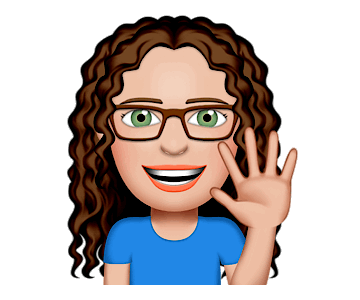 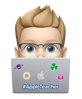 Created by:
Rita Mortenson
Lisette Venegas
Engaging & Inspiring Learning Everyday using
DE Resources
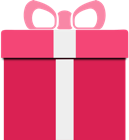 Find Out What Can Happen When You Step Out of the Box Using DE Resources
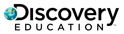 VFT Planning Guide
See what can happen when you step out of the box and use DE for more than just the videos! This slideshow walks through how to plan a collaborative VFT that can engage students (of all ages) and support educators across sites.
More than 
Virtual Field Trips
[Speaker Notes: Rita - not just VFT]
Thinking Outside the Box
When you let your creativity soar, anything is possible with DE resources!
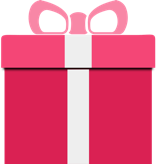 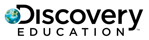 [Speaker Notes: Rita - You might be wondering what this gift box is? Anytime you see it we will be explaining how we thought outside the box!]
Thinking Outside of the Box
DE resources can create some really magical moments for our students.
These events started out with VFTs, but after increased interest from teachers and students, it was clear these opportunities could be done with other DE resources.
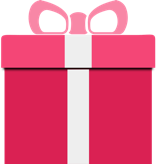 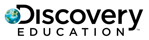 [Speaker Notes: Rita]
Thinking Outside of the Box
This presentation will walk through how transportation, planning, collaboration, strategies, Studio boards, and making connections are ways to challenge yourselves to think out of the box.
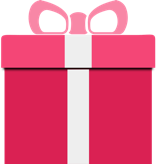 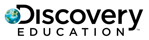 [Speaker Notes: Rita]
Mixing the ReSources
VFT
Pick a VFT
SOS
Engage students with SOS Strategies
Videos
Podcasts
So many to choose from
Students
Studio Board
Invite high school students for elementary or middle school students
Duplicate the Studio Board or use “As is”
[Speaker Notes: Rita]
Incredible Engagement
Engaging & Inspiring Learning Everyday
[Speaker Notes: Lisette 
What did we experience from doing this? Incredible engagement! They ate it up!]
Planning
Connect to the curriculum 
Select a topic and resources
Partner up with different grade levels 
Find common time in schedules and a connection to the content
As events grow, invite the press, district leadership, PTO, or Community
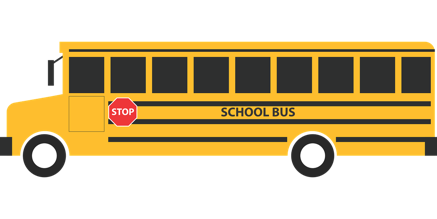 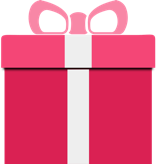 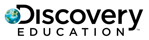 [Speaker Notes: Lisette]
Planning
Things to keep in mind: 
Check what your district will require:
Field Trip forms, Media release forms, etc.
Transportation
See if you have existing transportation you can leverage and try to plan around that
Schedules
Find common time in the two school schedules
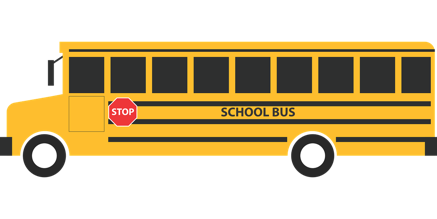 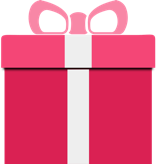 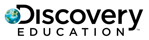 [Speaker Notes: Lisette]
SOS Strategies


Try using SOS strategies with the content to make it engaging! Some of our favorites:
Six word story
Music playlist
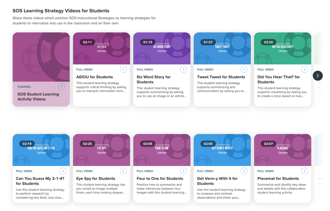 [Speaker Notes: Lisette]
Planning Document
As interest increases, consider using a Google form to organize sign ups. For now, use these questions to guide your planning!
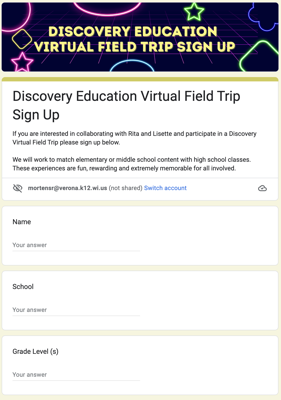 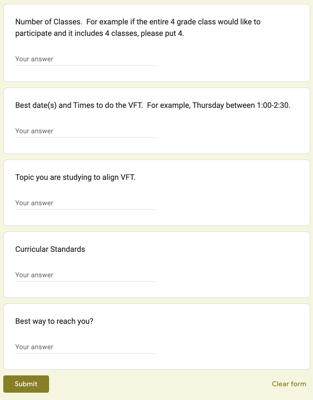 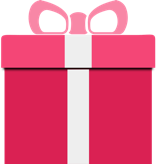 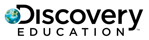 [Speaker Notes: Lisette]
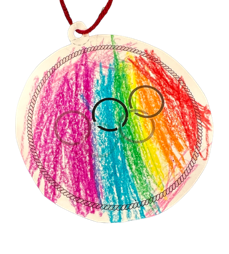 Day Of
Older students are the teachers!
Showcase the DE Video and make connections
Complete some stations to showcase learning
Provide the venue for the students and staff to shine
Have FUN!
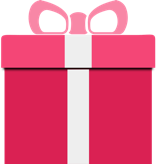 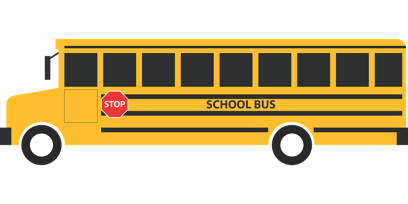 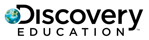 [Speaker Notes: Lisette]
Follow Up
THank you
Share
Post on Social Media
Thank the teachers and the student presenters
Article
newsletter
Send an article to the local newspaper
Share photos and/or a newsletter with all that participated
[Speaker Notes: Rita]
Post-Event
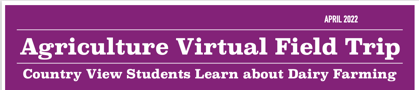 Share your success!
Create a Newsletter
Create Social Media Posts (Facebook, Twitter, etc.)
Share with School Administrators
Share in DEN Friends
Create an update for the School Website
Connect with the Local Paper
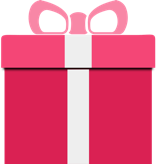 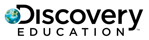 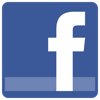 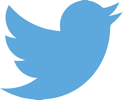 [Speaker Notes: Rita]
The Power of the DEN
Don’t forget about our amazing network with DEN Friends.  We try to post ideas for others to see.
My goal this year is to showcase and share more neat ways we are using DE in the classroom.
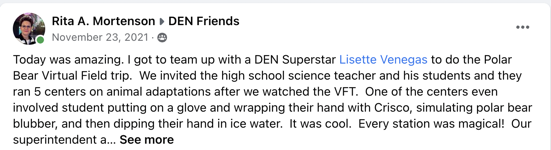 [Speaker Notes: Rita]
Have Fun!
CREDITS: This presentation template was created by Slidesgo, including icons by Flaticon, and infographics & images by Freepik.